DEPARTMENT OF EXTERNAL AFFAIRS
FULTON COUNTY GOVERNMENT VisionFulton County is a positive, diverse community with a thriving economy, safe neighborhoods, healthy residents, and a rich quality of life that all people can enjoy. It is served by a County government that is recognized for being innovative, effective, efficient, and trustworthy.MissionTo deliver efficient, high-impact service to every resident and visitor of Fulton County.
Fulton County Citizen’s University
MISSION 
To foster citizen and community engagement among Fulton County resident
To provide Fulton County residents with knowledge of programs and services offered by their County government, enhance civic engagement and collaboration, and to present citizens with a realistic experience on how county government operates
Program Objectives
Program Information
Graduation Requirements
To graduate, students are required to have a total of 200 credits.  
The value of each class is 20 credits. Students must submit an essay during the 8th week that contains a minimum of 500 words.  The essay should detail how the programs and services Fulton offers impacts the residents.
Extra Credit Opportunities
Extra credit points can be earned by attending a Fulton County Board of Commissioners meeting and speaking about the FCCU class during public comment or an approved community meeting
COST 
There is a $45 registration fee to attend a 10-week session of Fulton County Citizens University. 
The $45 fee helps to defray the cost of the class shirt, course materials and the graduation ceremony.
 The registration fee is non-refundable.
Class Schedule
Starting September 14,2023,classes will be held every Thursday evening from 6:00 p.m. until 8:00 p.m.
Participants will be asked to sign a Waiver of Liability and photo release Form during the Orientation class.
Class Schedule
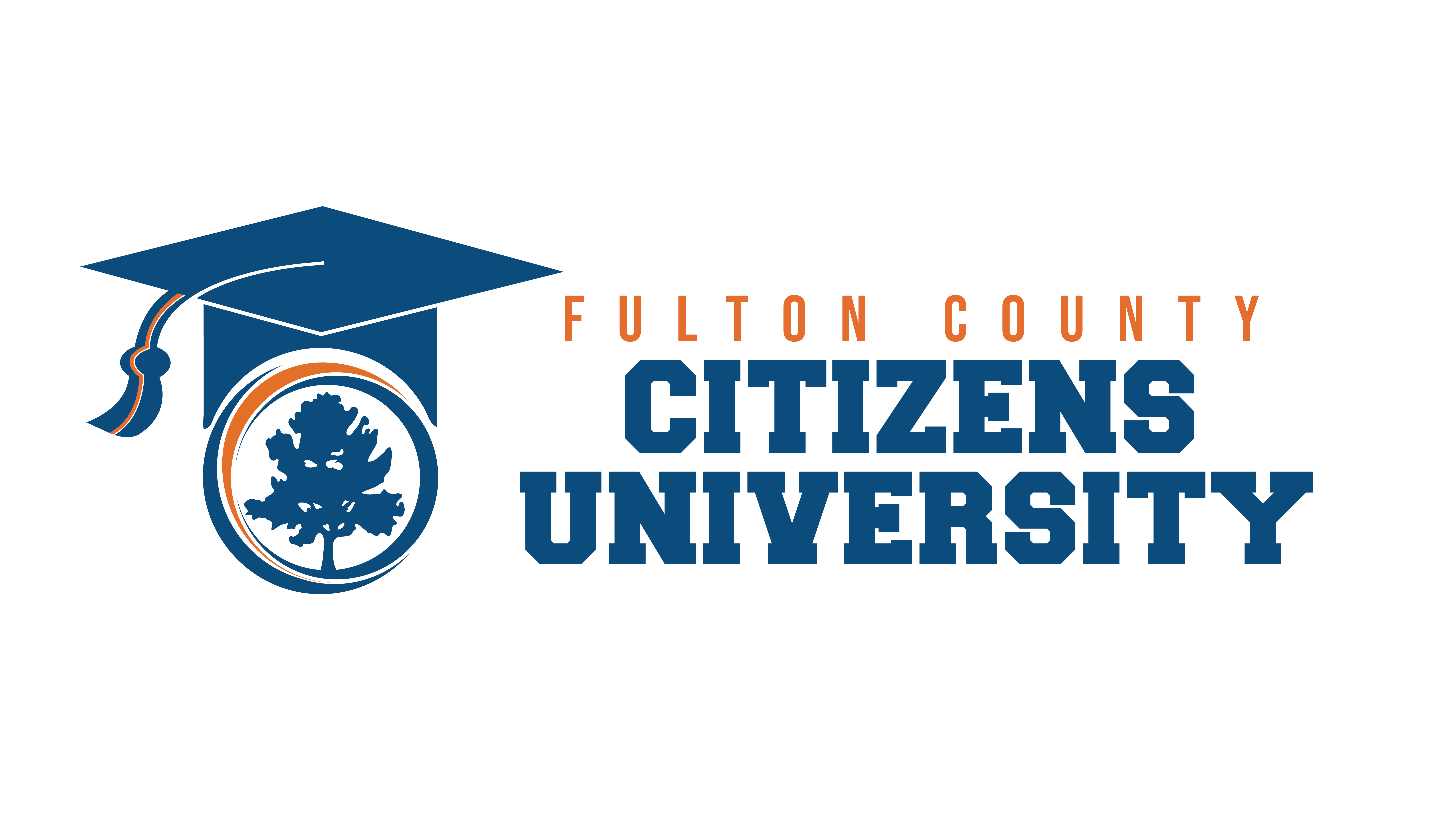 10- WEEK CLASS SCHEDULE FORMAT 6:00 PM – 6:25 PM – CHECK IN & DINNER SERVICE 
6:30 PM – 6:40 PM – WELCOME ( FULTON DEPARTMENT LIAISON (S) ) 
7:45 PM  - 7:30 PM – DEPARTMENT OVERVIEW

7:30 PM – 7:45 PM – QUESTION AND ANSWER

7:45 PM -  8:00 PM – CLASS WRAP-UP
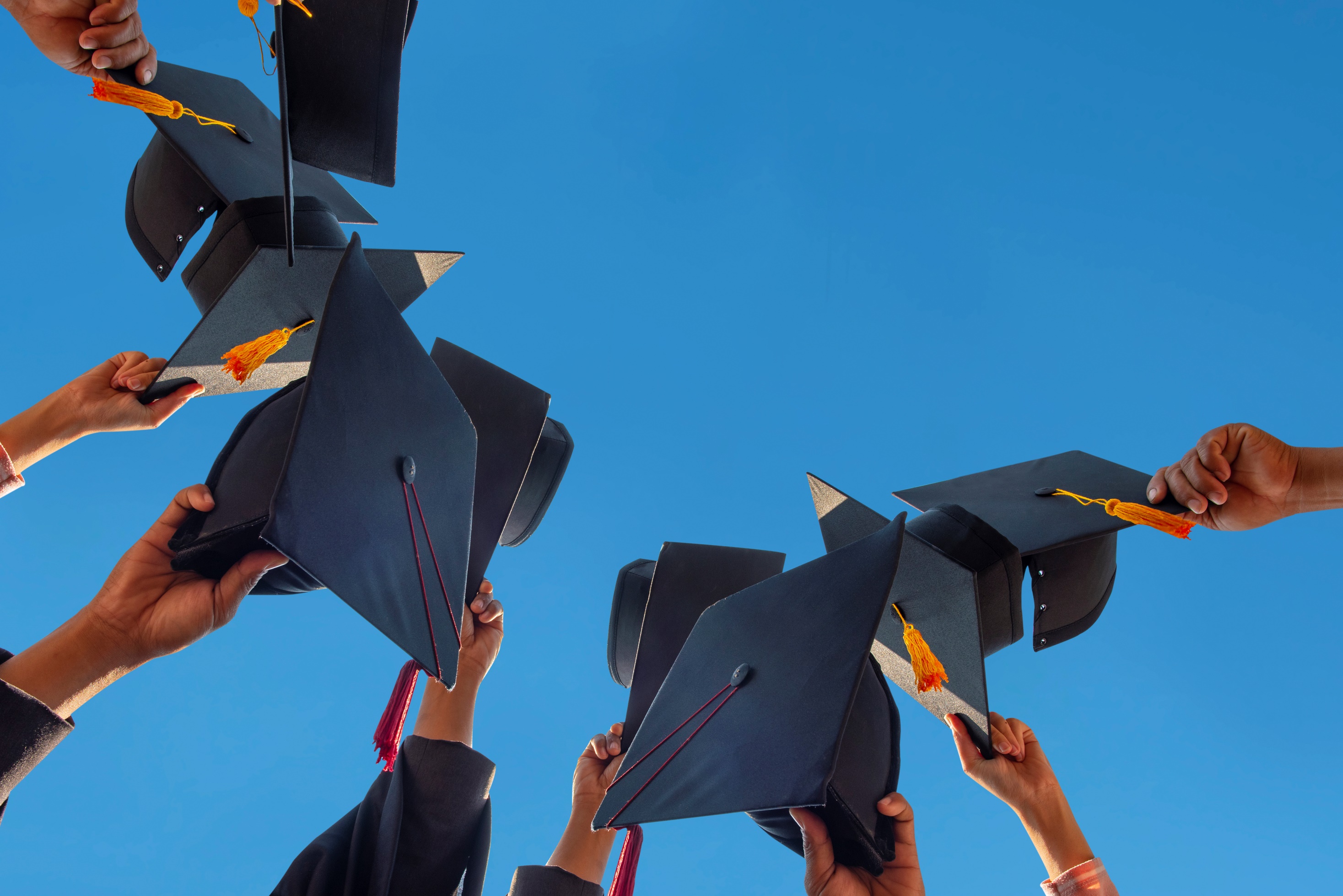 2023 FULTON COUNTY CITIZENS UNIVERSITY GRADUATES 

DECEMBER 14, 2023 

FULTON COUNTY GOVERNMENT 
ASSEMBLY HALL @ 10 :00 AM